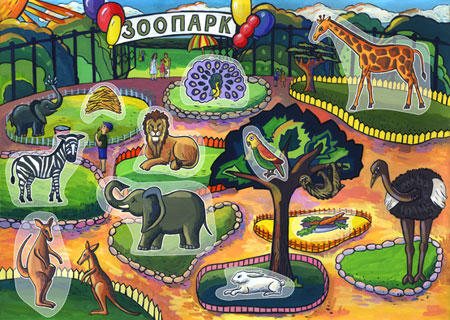 Зоопарк
Зоосад
Зверинец
Посмотрите! Конь в матроске!В чёрно-белую полоску!- Нет, я вовсе не лошадка!- А о ком тогда загадка?
Зебра
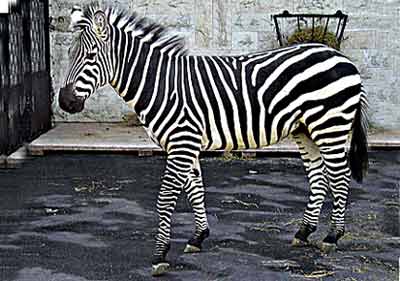 Бородатый и рогатый,Показать вам силу рад я.И сосну согнуть в дугуЯ, конечно же, могу.
Зубр
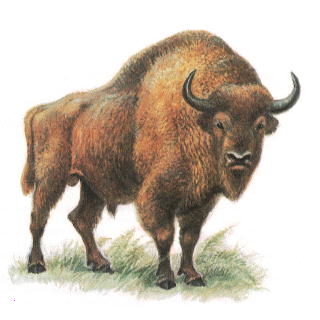 Зебра
Зубр
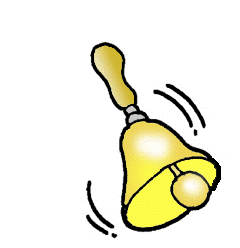 З
[з]
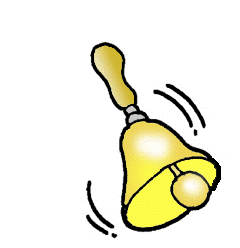 [з’]
ЗА
ЗИ
ЗЫ
ЗО
ЗА
ЗИ
ЗЕ
ЗЫ
ЗО
ЗУ
ЗЕ
ЗУ
ЗАЯЦ
ЗИМА
ЗУБЫ
ЗАМОК
СЕЗОН
ГЛАЗА
ЗЕБРА
УЗОР
ЗАБОР
Я сижу, едва не плача,
Очень трудная…
Задача
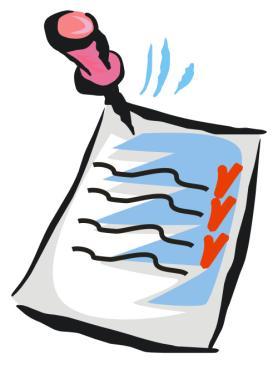 Крыша в шапке меховой,
Белый дым над головой.
Двор в снегу, белы дома.
Ночью к нам пришла…
Зима
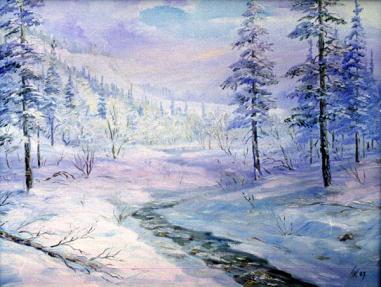 Ясными ночками
Гуляет мама с дочками.
Дочкам не твердит она:
– Спать ложитесь, поздно! –
Потому что мать – Луна,
А дочурки…
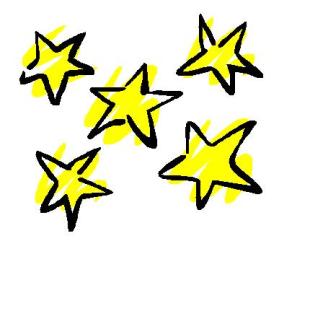 Звезды
Просыпаюсь утром рано
Вместе с солнышком румяным,
Заправляю сам кроватку,
Быстро делаю…
Зарядку
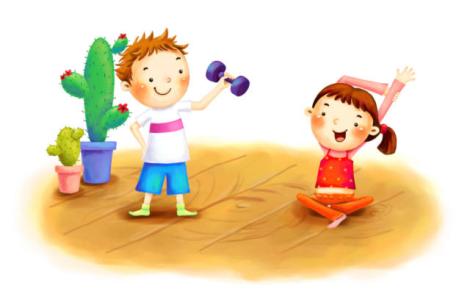 З
з
. меи
з
. онт
з
. оопарк
з
. ебра
з
. убы
Молодцы!